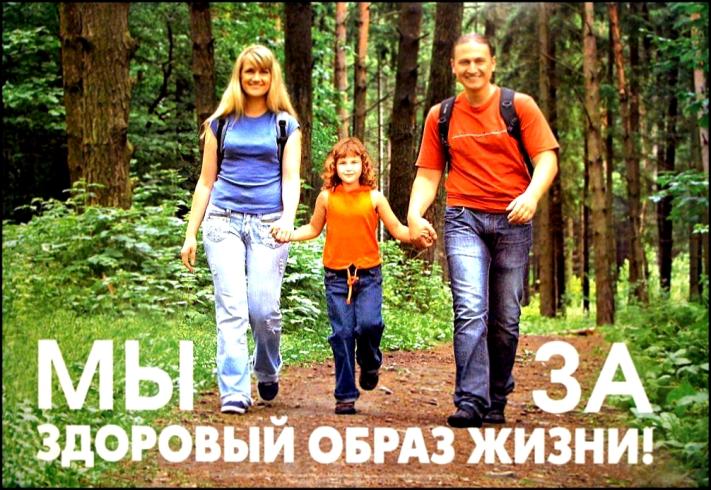 Подготовила: инструктор по физической культуре ГБДОУ детский сад № 33  комбинированного вида Петродворцового района  г. Санкт-Петербурга     Удодова Елена Анатольевна
Правильное питание
Отказ от вредных привычек
Закаливание
ЗОЖ
Занятие физкультурой
Соблюдение режима дня
Соблюдение норм гигиены
По утрам делай зарядку
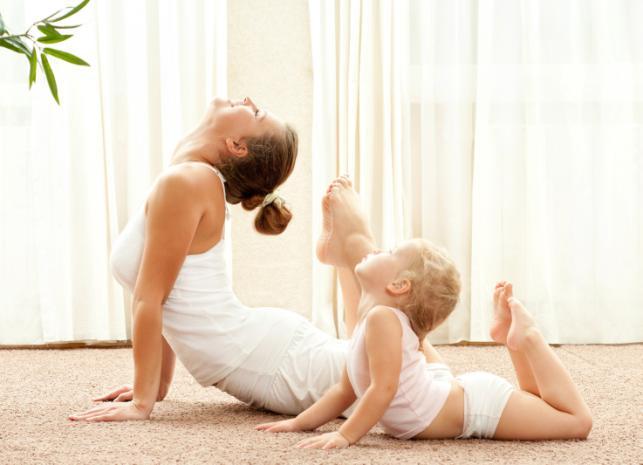 Утром и перед сном чисти зубы
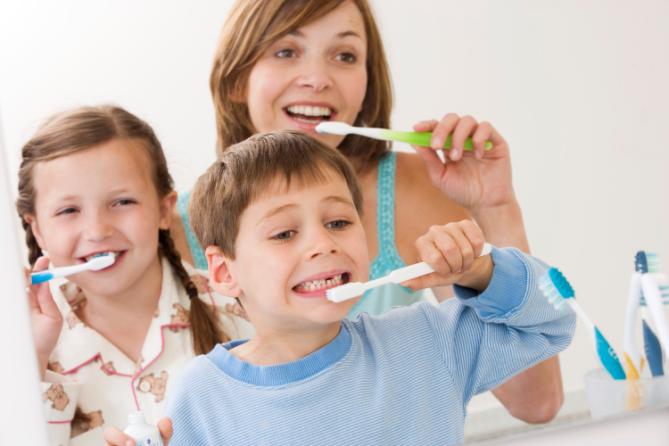 Правильно питайся
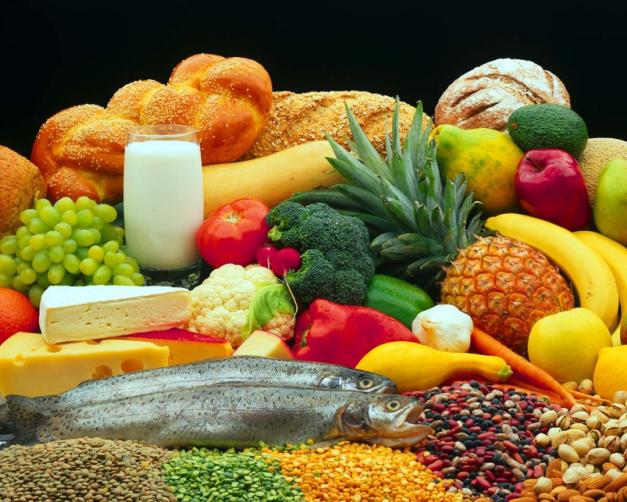 Не ешь чипсы
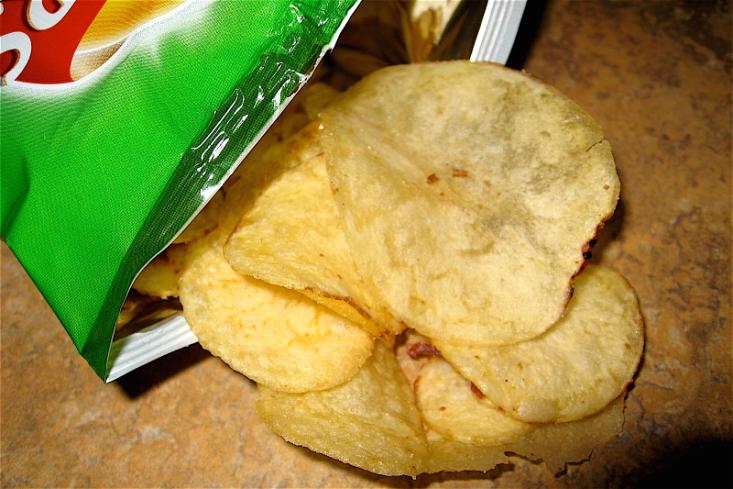 Не ешь много сладкого
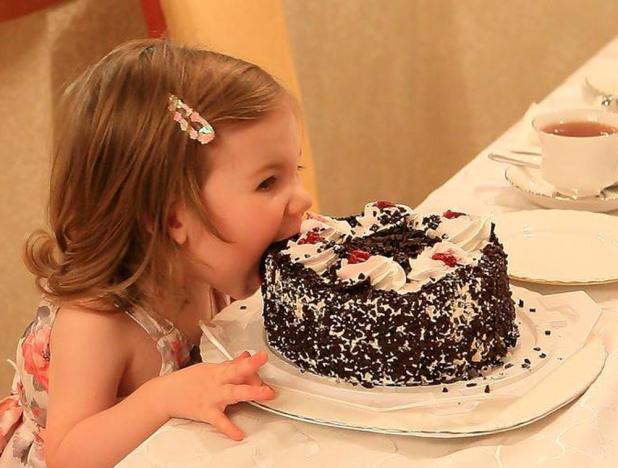 Не пей Кока-Колу и Пепси-Колу
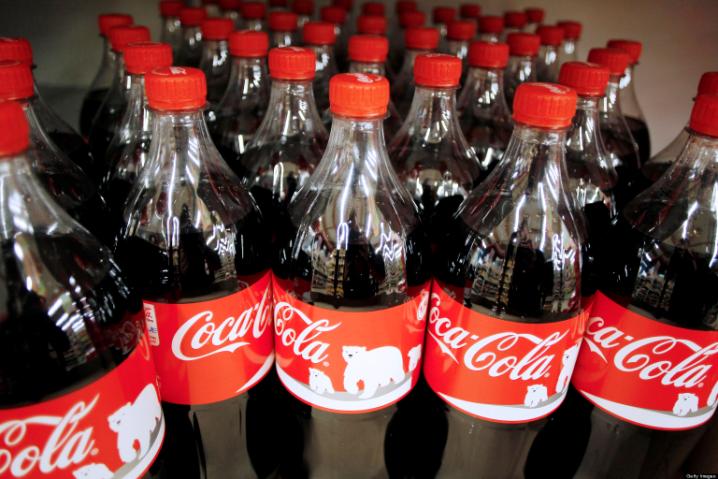 Не ешь «фаст фуд»
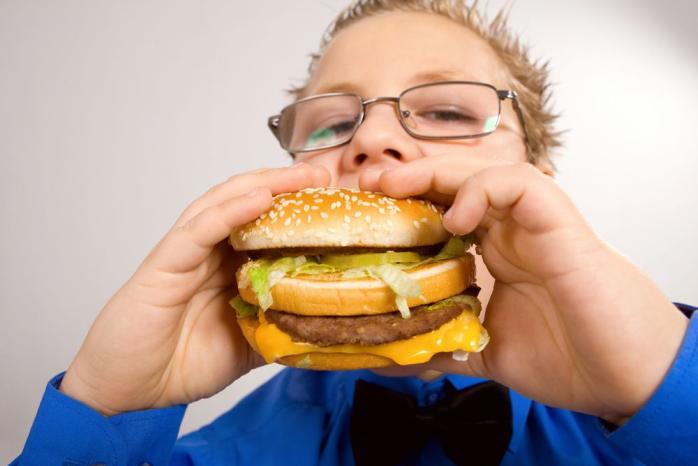 Больше ешь фруктов и овощей
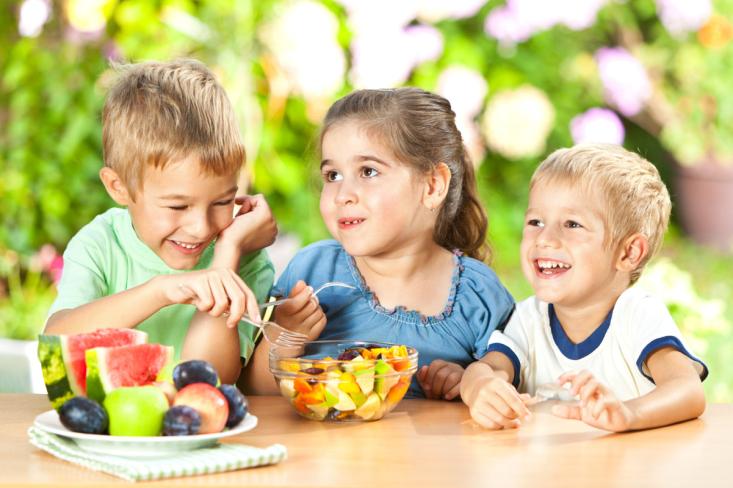 Закаляйся
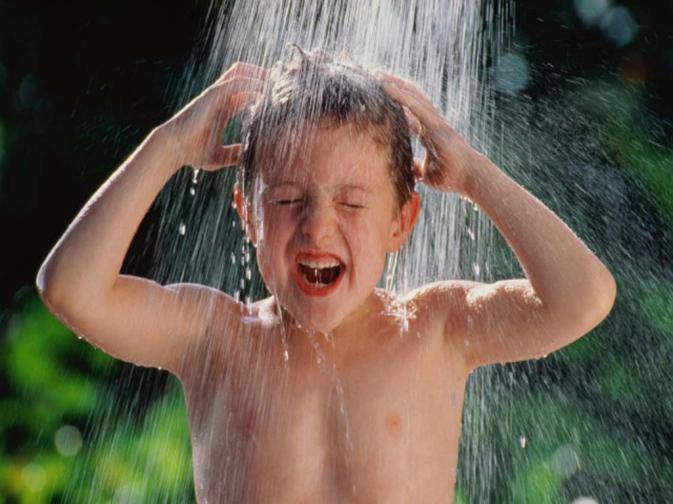 Плавай
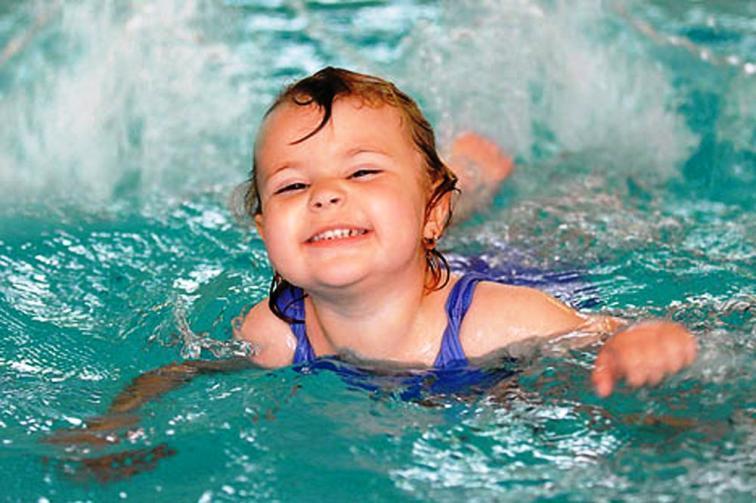 Поддерживай чистоту своего тела
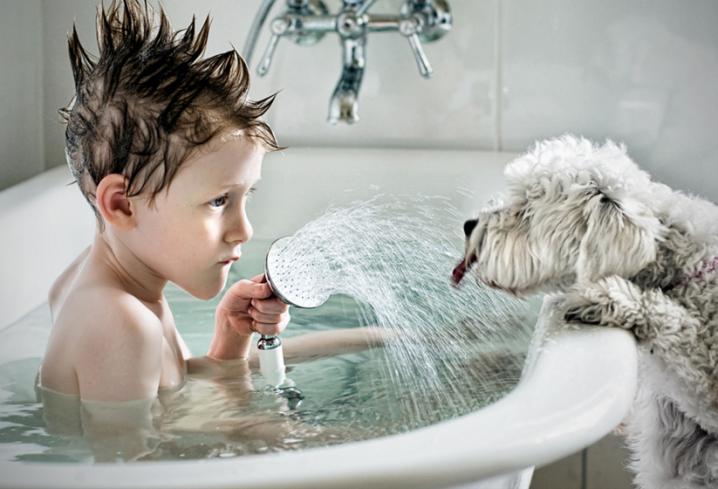 Мой руки перед едой и после прогулки
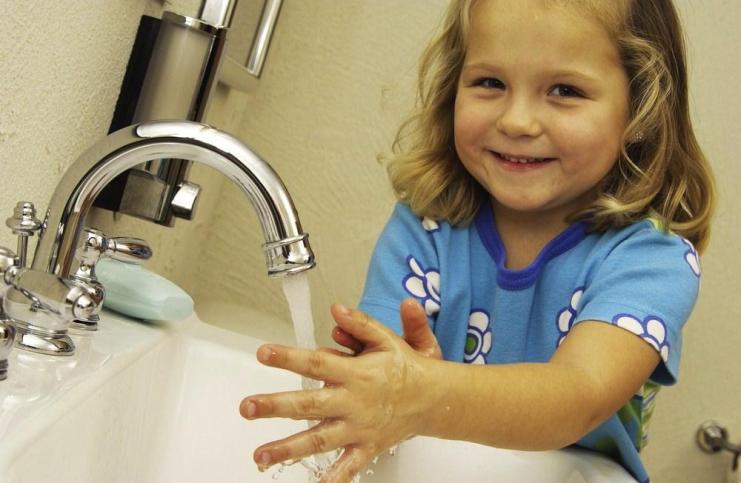 Занимайся физкультурой и играй в
 подвижные игры
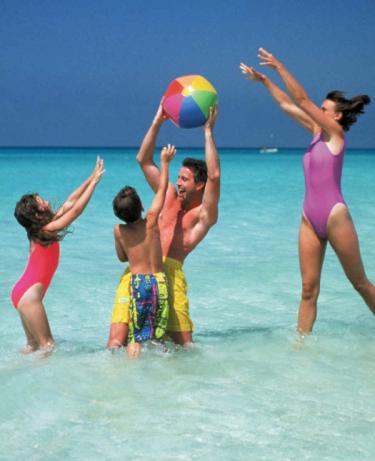 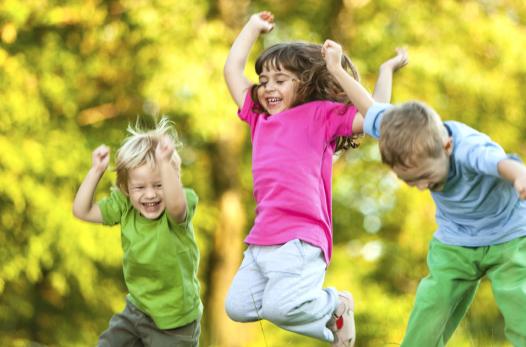 Больше гуляй на свежем воздухе
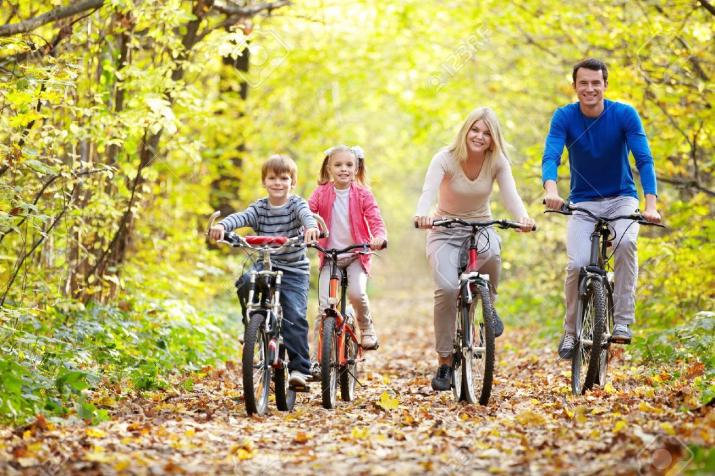 Не сиди долго за компьютером
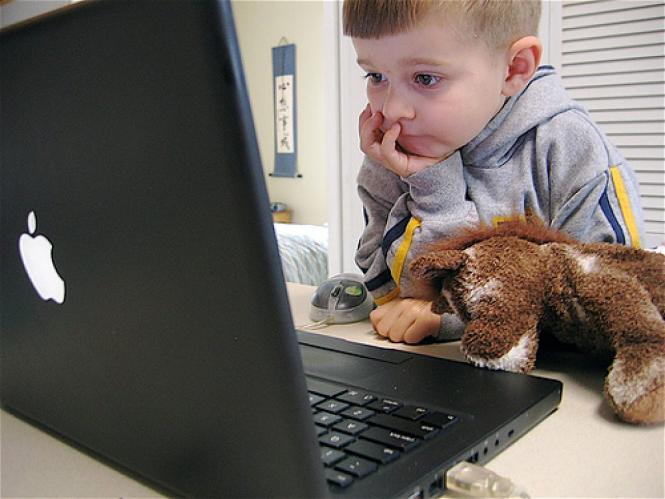 Во время ложись спать
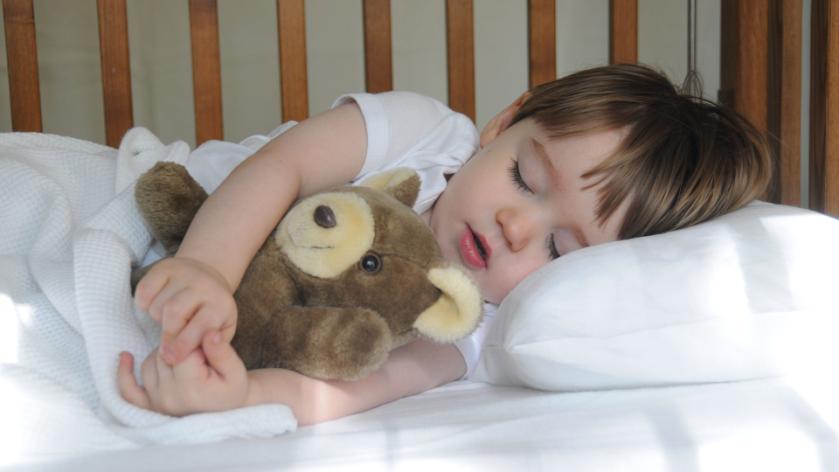 И ты вырастешь здоровым,
 жизнерадостным ребенком!
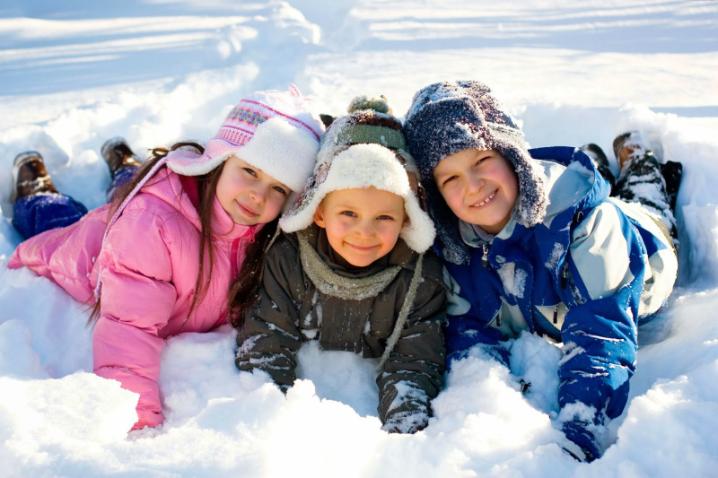 Спасибо за внимание!
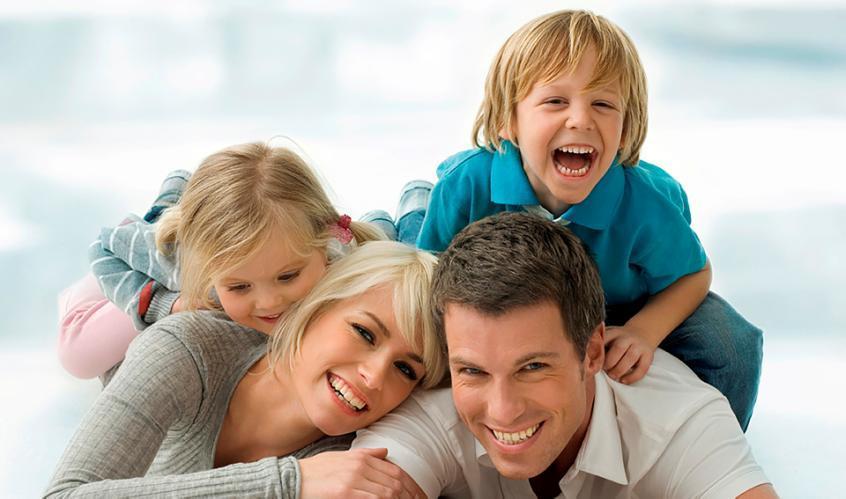